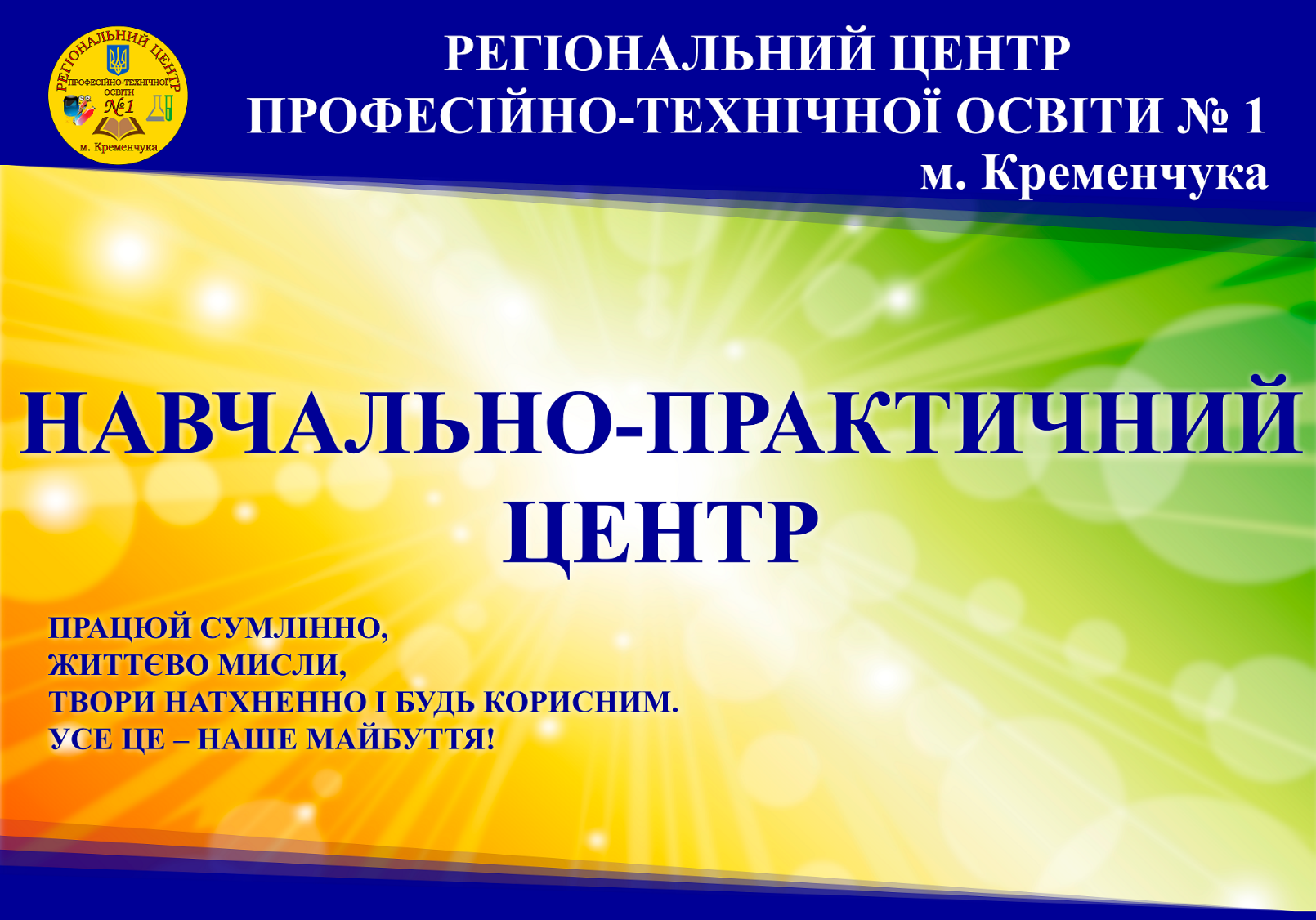 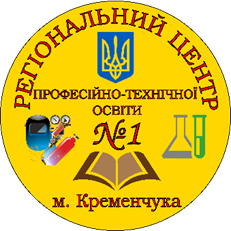 НАВЧАЛЬНО-ПРАКТИЧНИЙ ЦЕНТР РЕСТОРАННОГО СЕРВІСУ
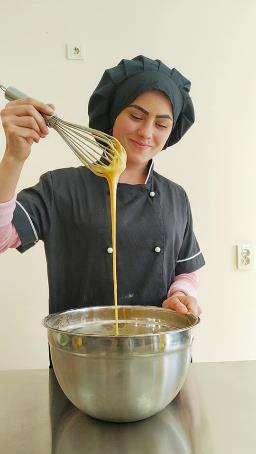 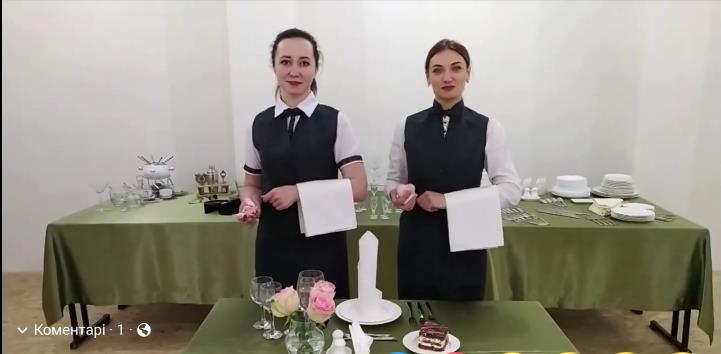 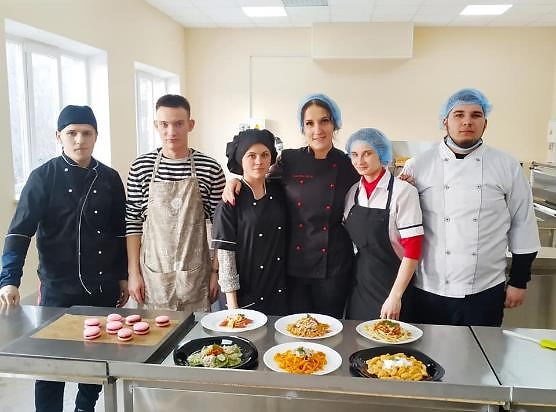 Здійснює підготовку кваліфікованих робітників за професіями:
 КУХАР
КОНДИТЕР
МАЙСТЕР РЕСТОРАННОГО ОБСЛУГОВУВАННЯ
ОФІЦІАНТ
ШОКОЛАДНИК
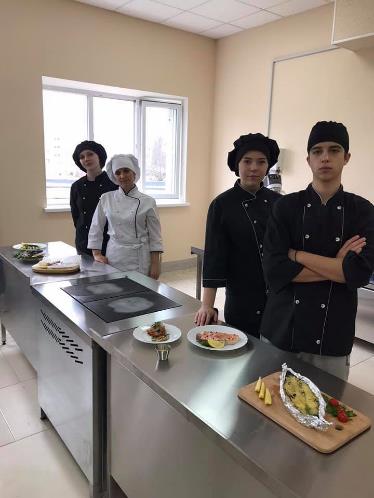 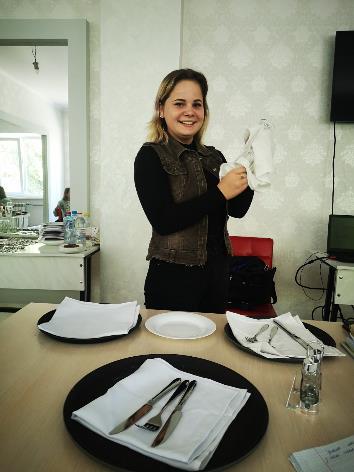 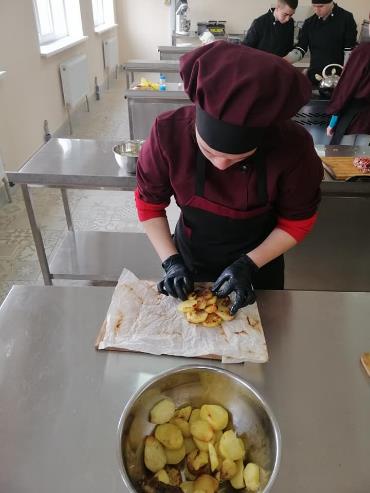 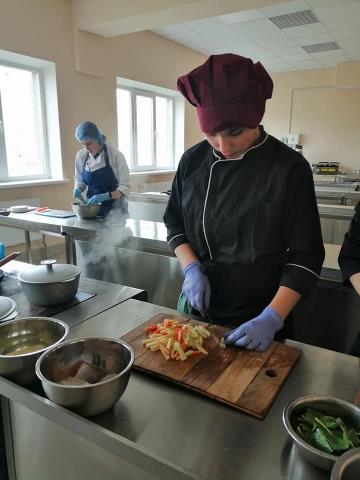 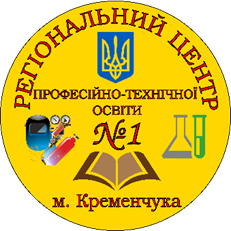 НАПРЯМКИ РОБОТИНАВЧАЛЬНО-ПРАКТИЧНОГО ЦЕНТРУ
первинна професійна підготовка із заявлених професій
підвищення кваліфікації, перепідготовка та професійно-технічне навчання з професій «Кухар», «Кондитер», «Кухар. Офіціант»
 стажування майстрів виробничого навчання і викладачів професійно-теоретичної підготовки за новітніми технологіями на сучасному обладнанні (30 академічних годин)
 короткострокові курси та проведення майстер-класів для населення 
 робота «Першої кулінарної школи» для дітей
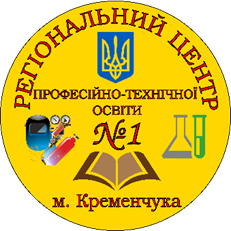 УРОКИ ВИРОБНИЧОГО НАВЧАННЯ
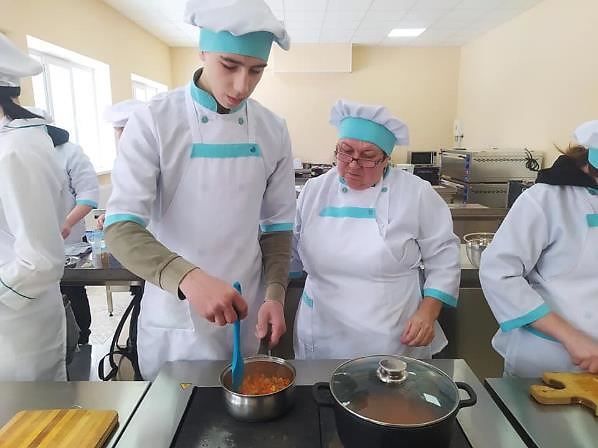 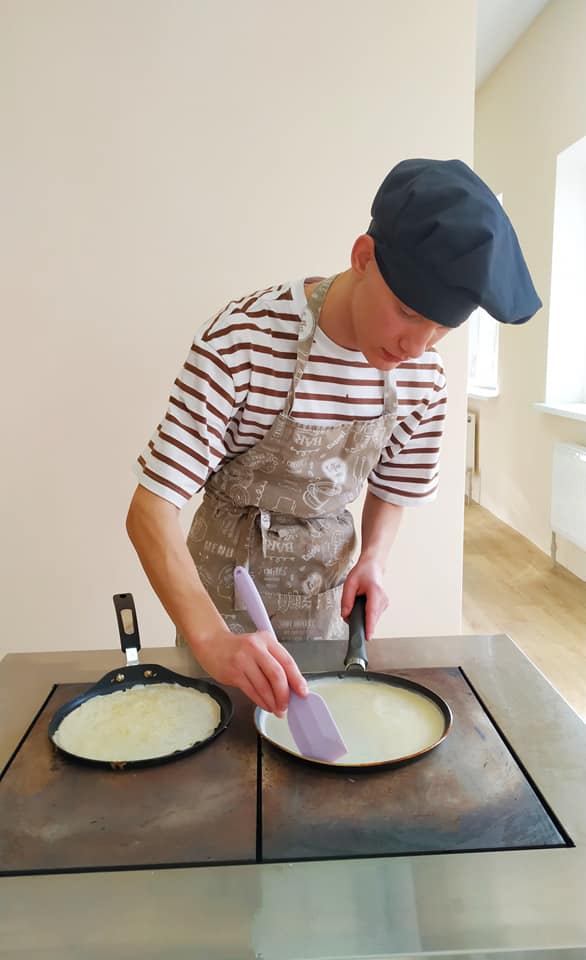 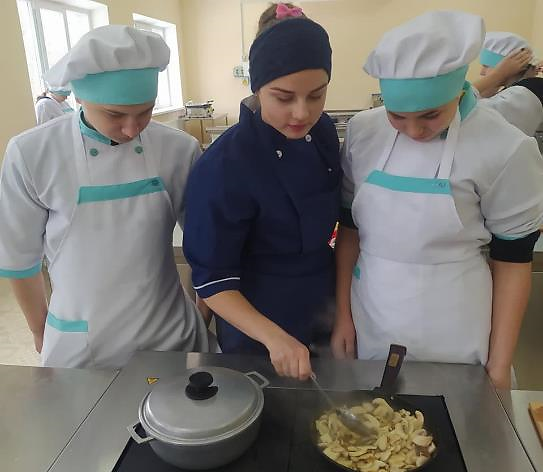 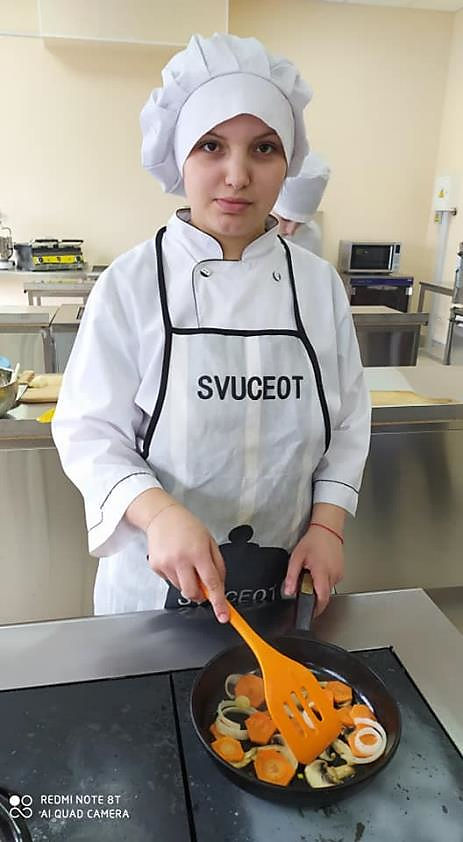 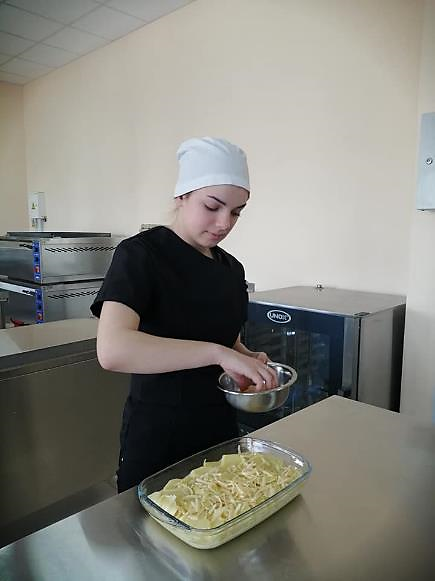 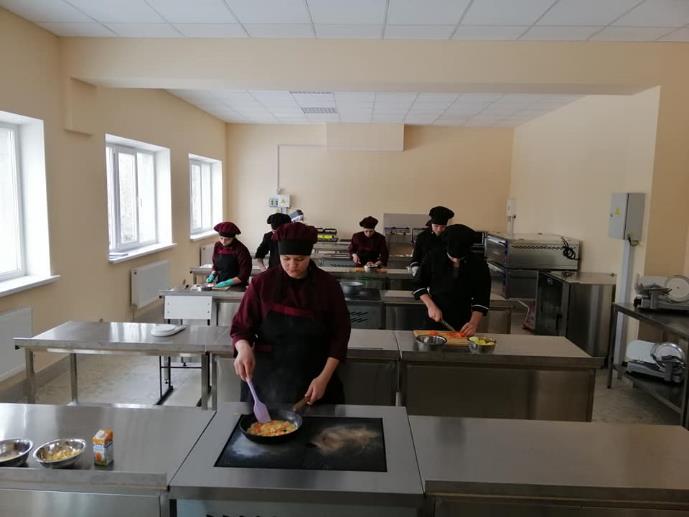 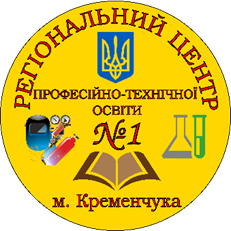 УРОКИ ВИРОБНИЧОГО НАВЧАННЯ
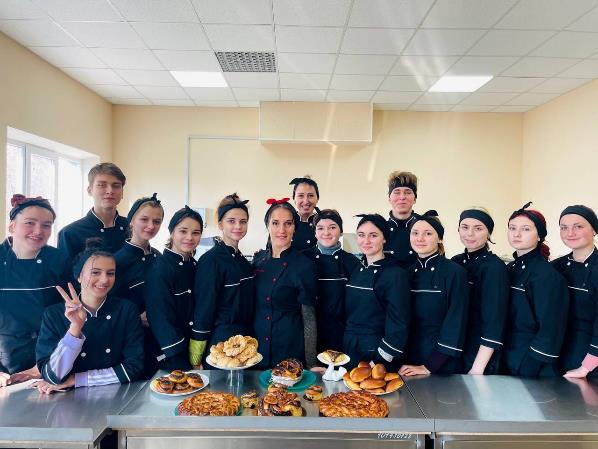 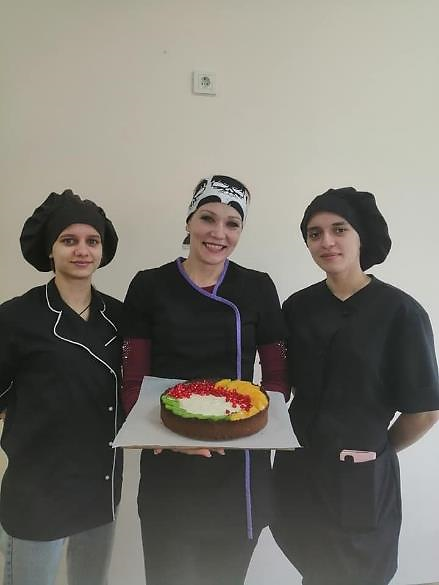 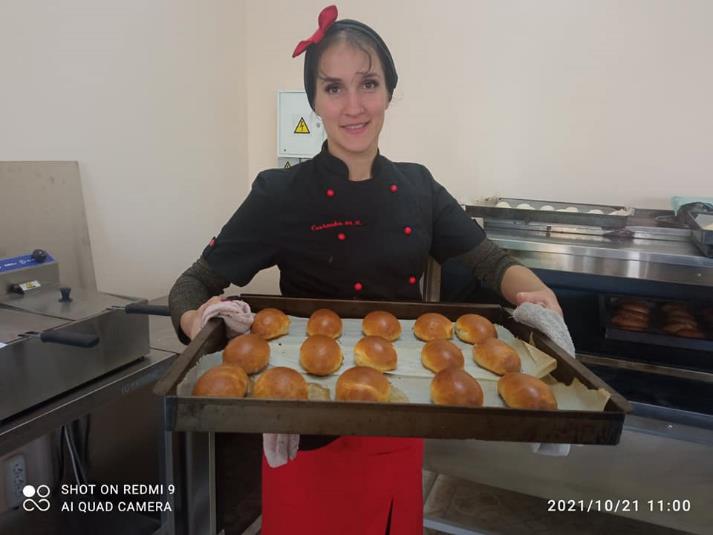 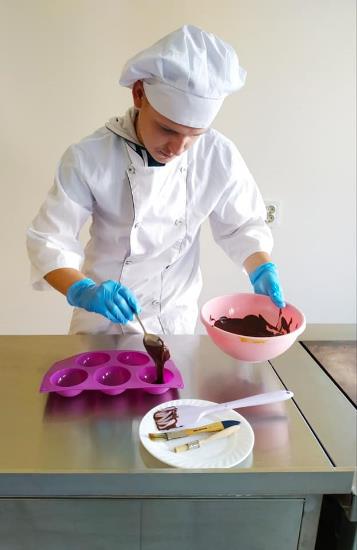 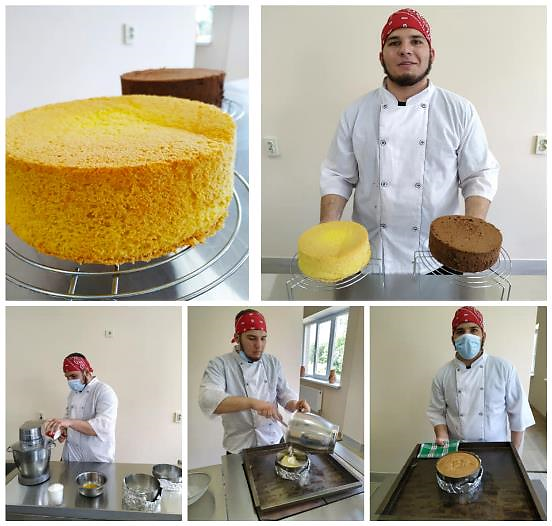 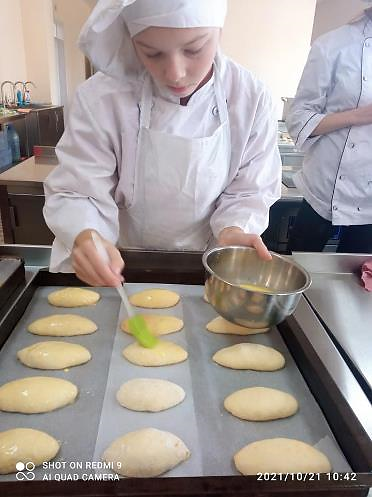 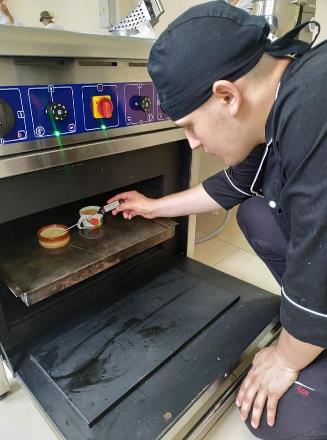 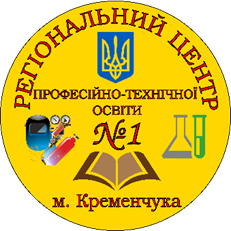 УРОКИ ВИРОБНИЧОГО НАВЧАННЯ
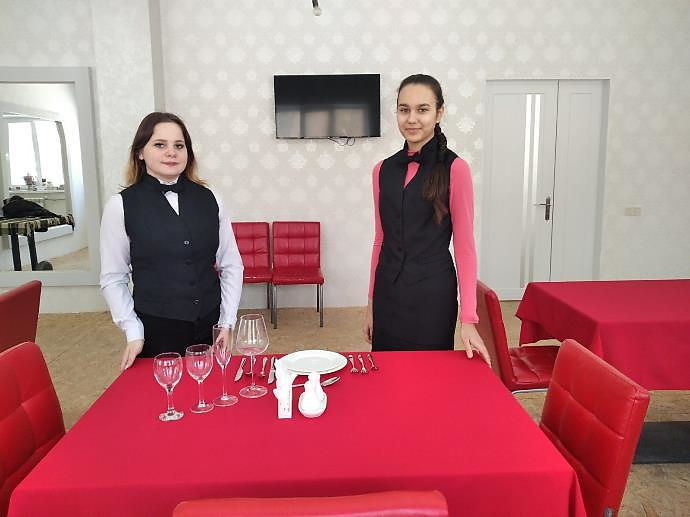 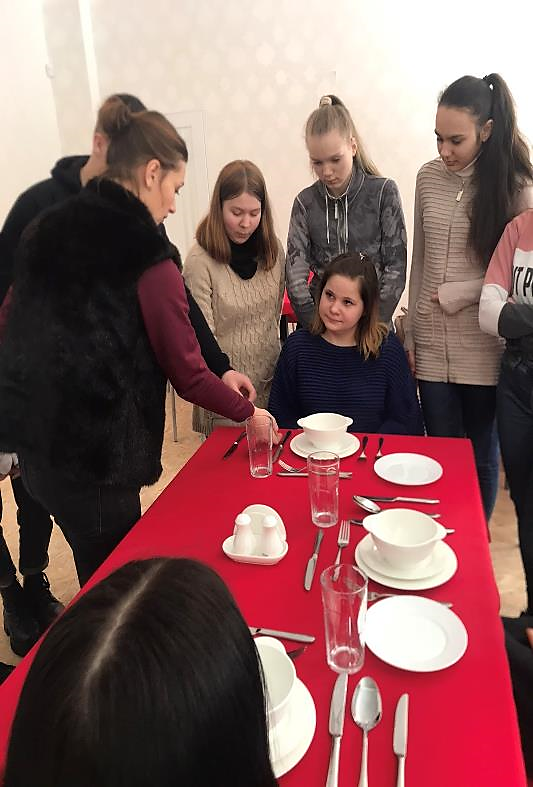 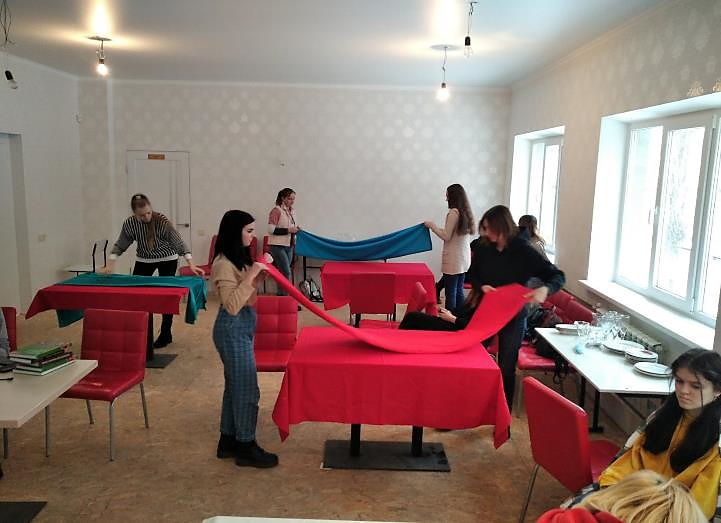 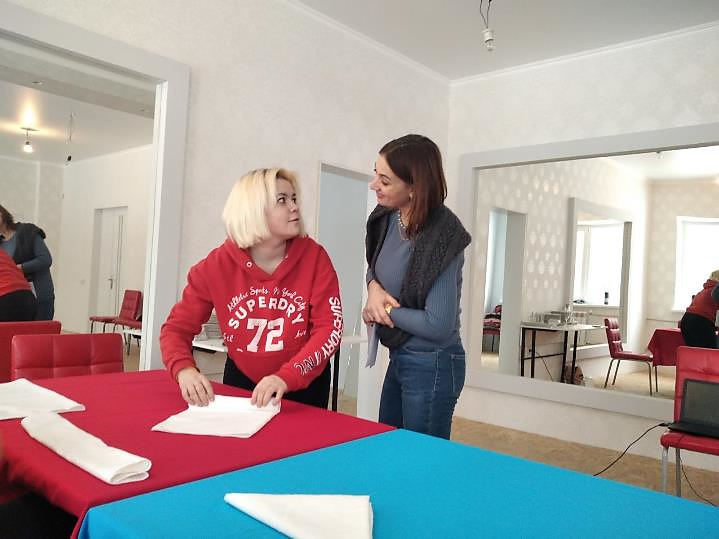 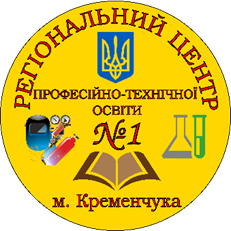 ЛАБОРАТОРНО-ПРАКТИЧНІ ЗАНЯТТЯ
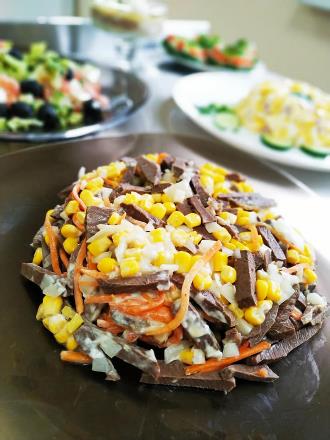 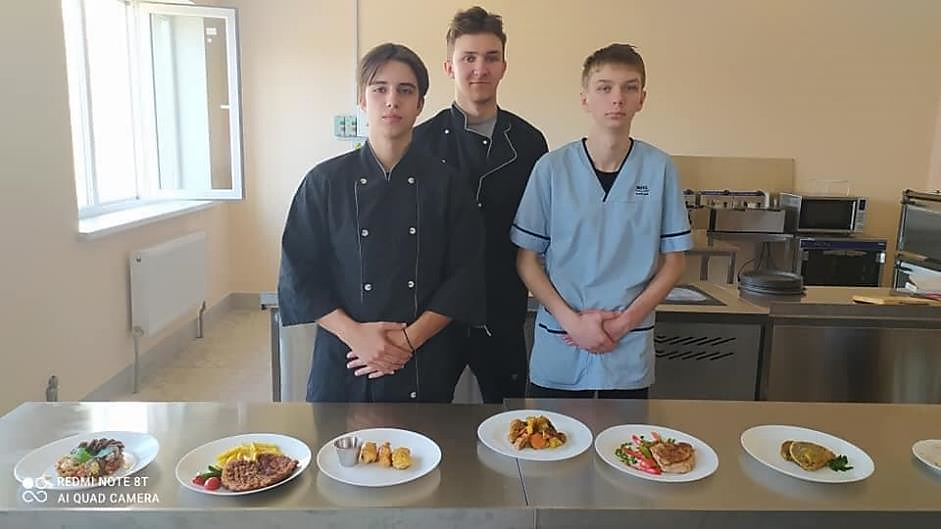 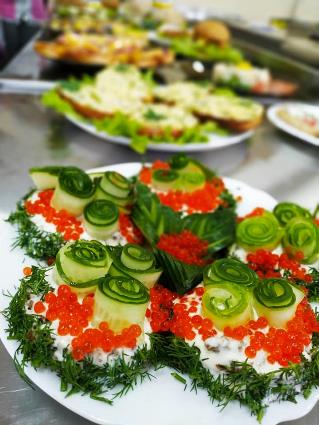 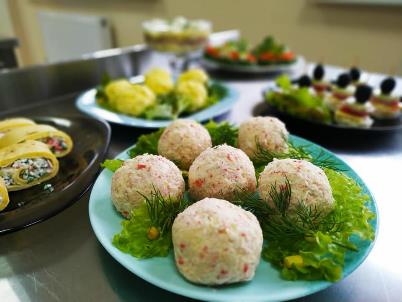 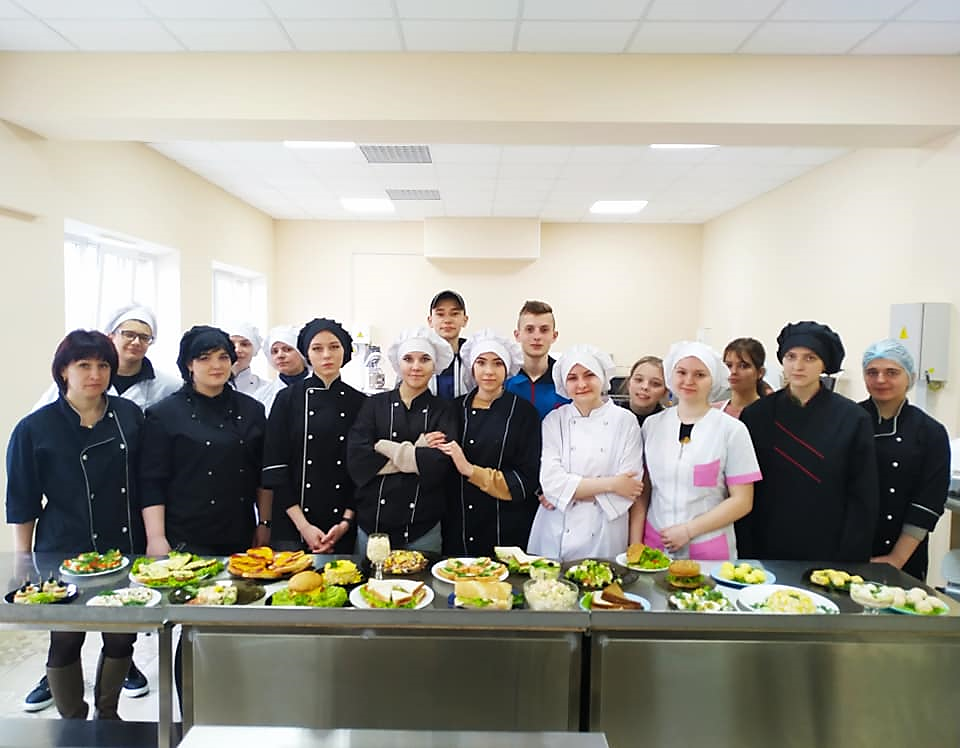 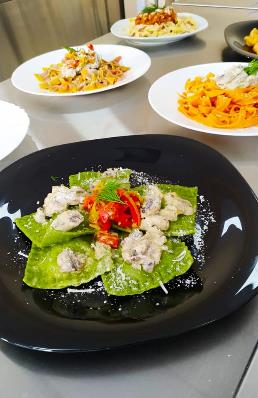 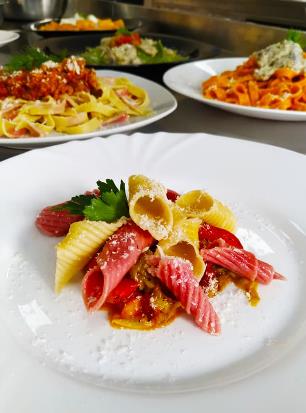 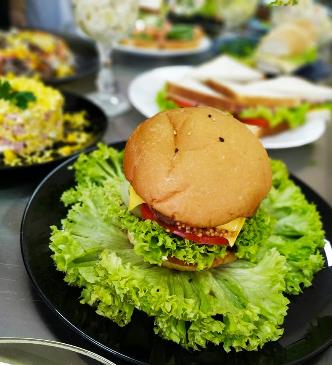 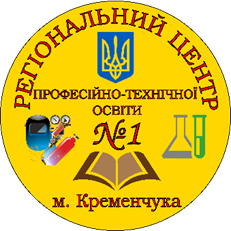 ПРОВЕДЕННЯ КВАЛІФІКАЦІЙНИХ ПРОБНИХ РОБІТ
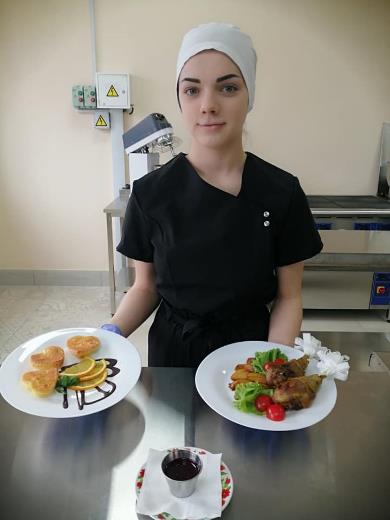 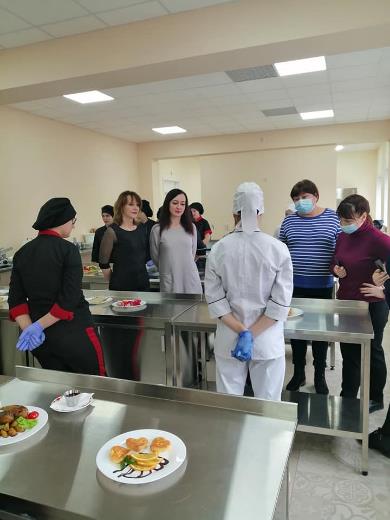 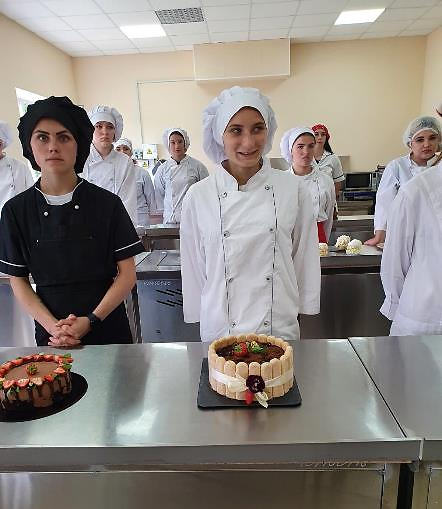 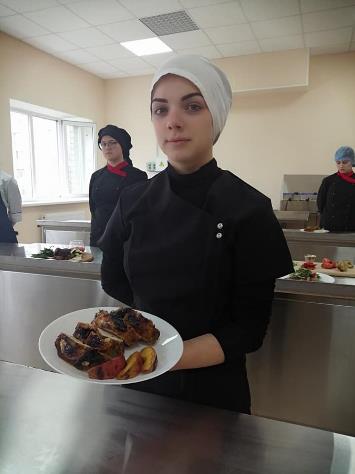 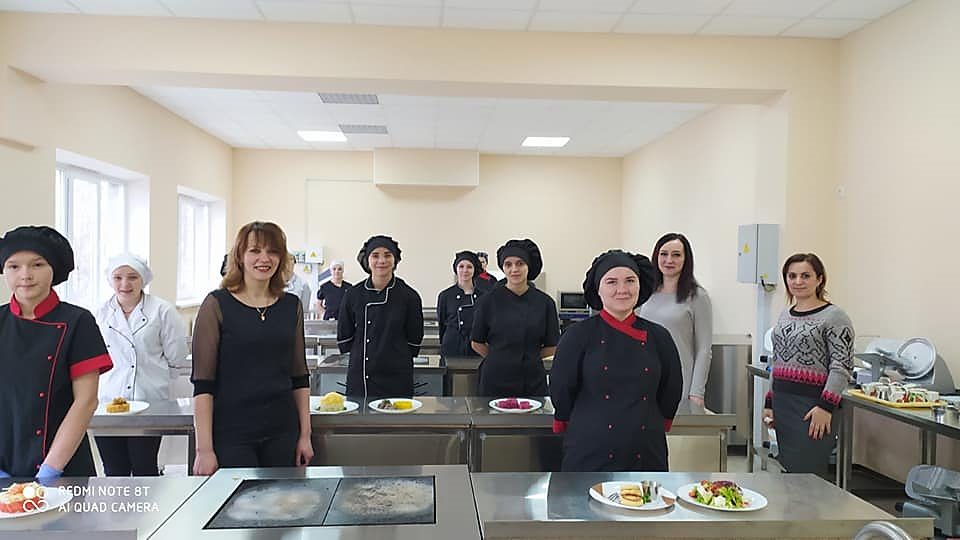 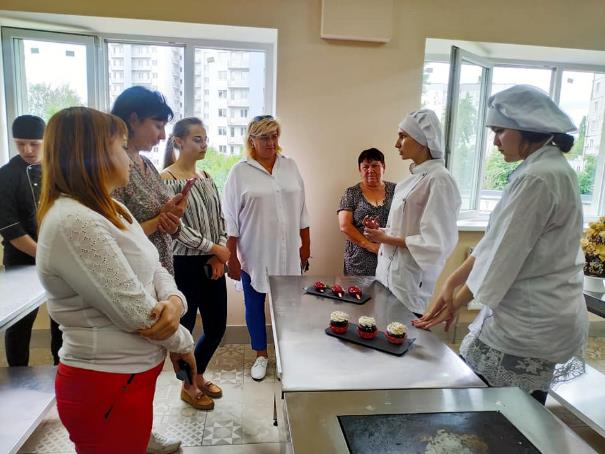 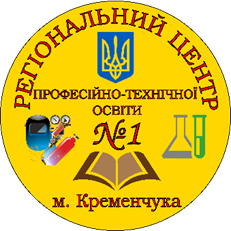 ПРОВЕДЕННЯ КВАЛІФІКАЦІЙНИХ ПРОБНИХ РОБІТ
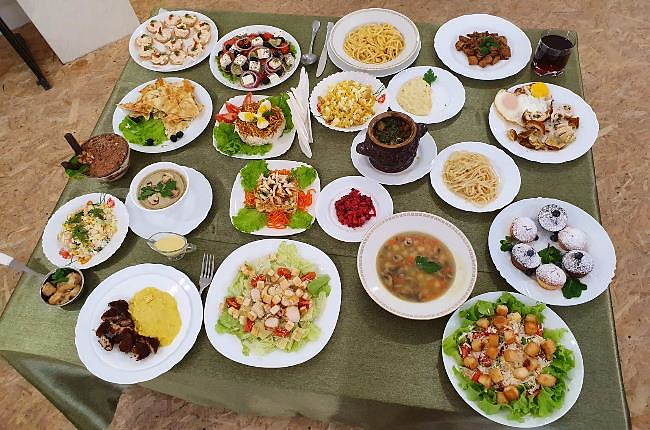 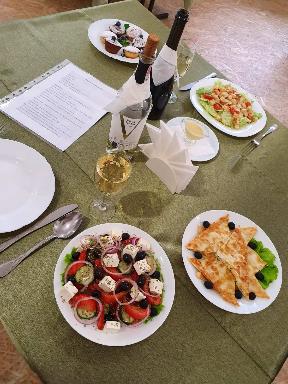 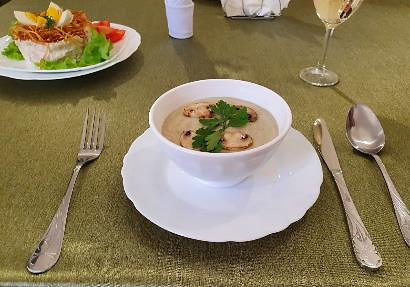 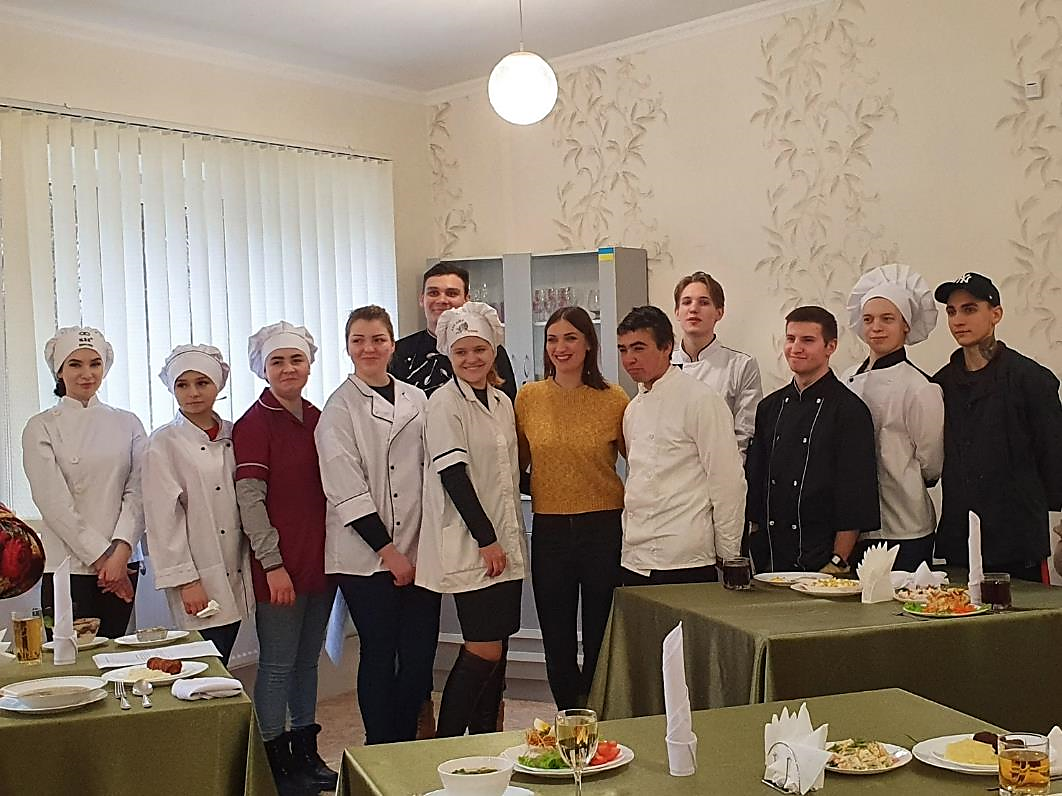 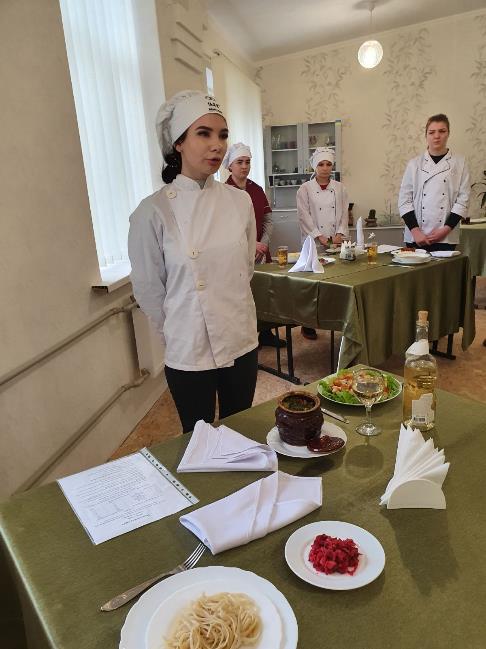 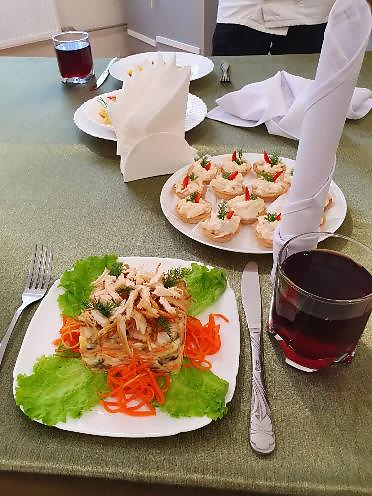 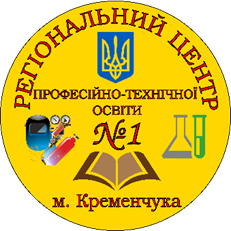 ПРОВЕДЕННЯ КВАЛІФІКАЦІЙНИХ ПРОБНИХ РОБІТ
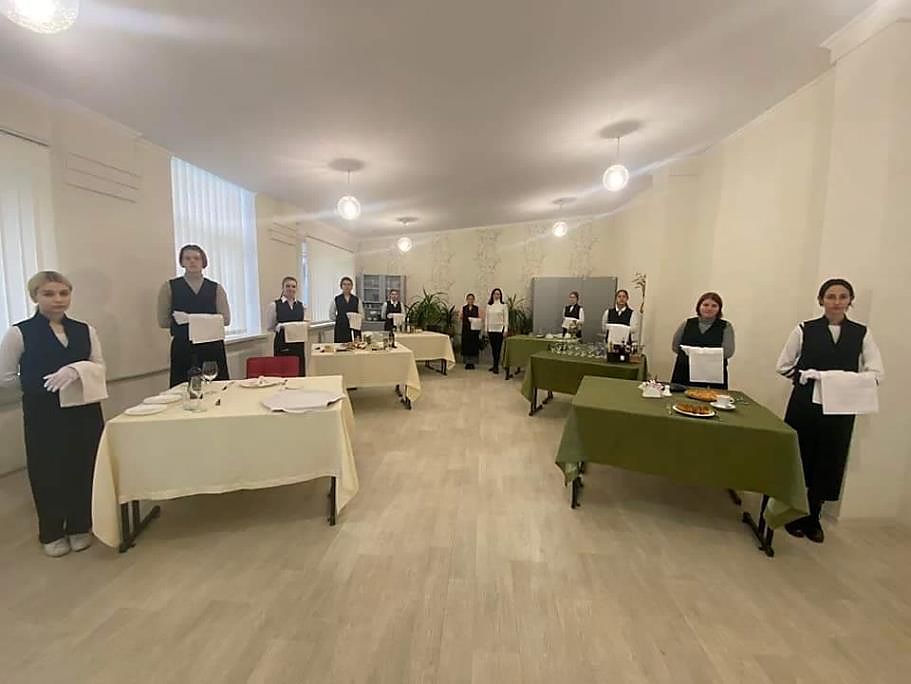 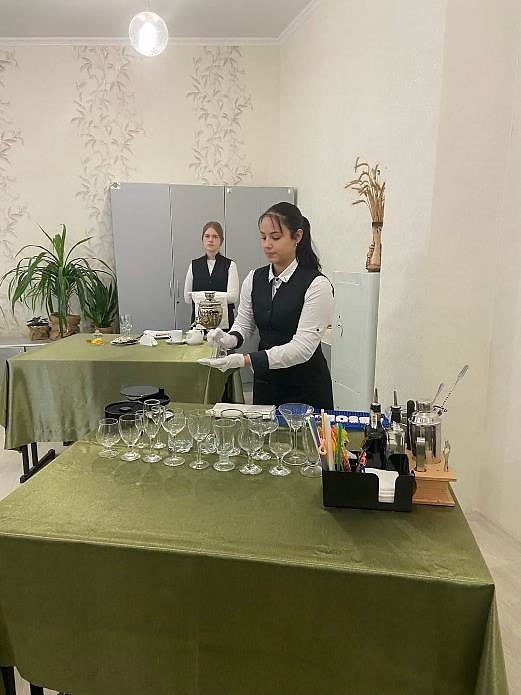 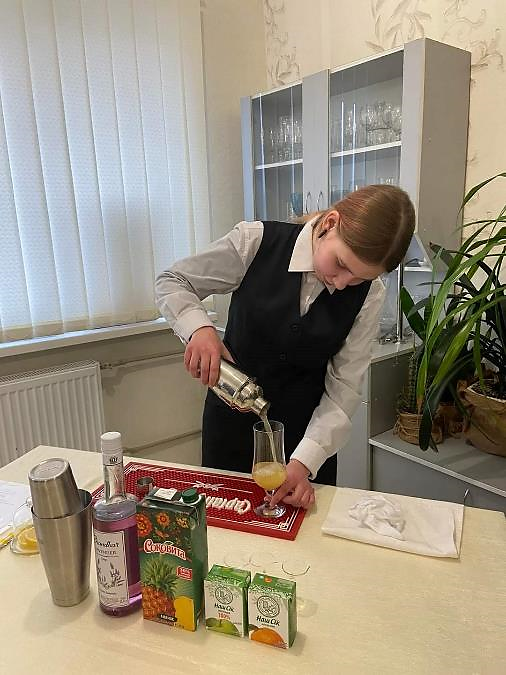 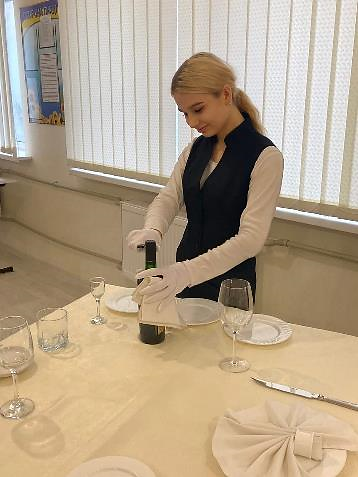 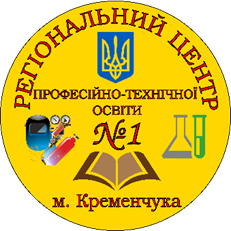 ПРОВЕДЕННЯ ПОЗАУРОЧНИХ ЗАХОДІВ
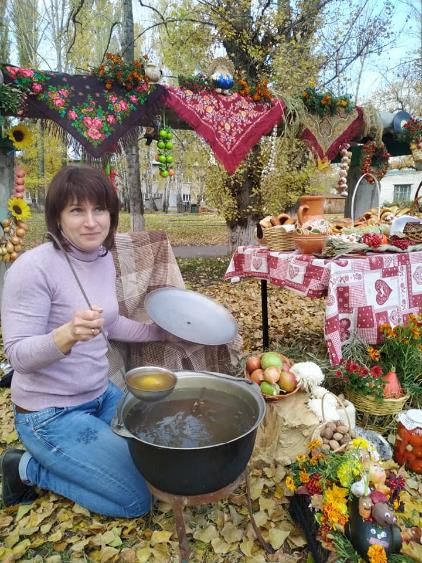 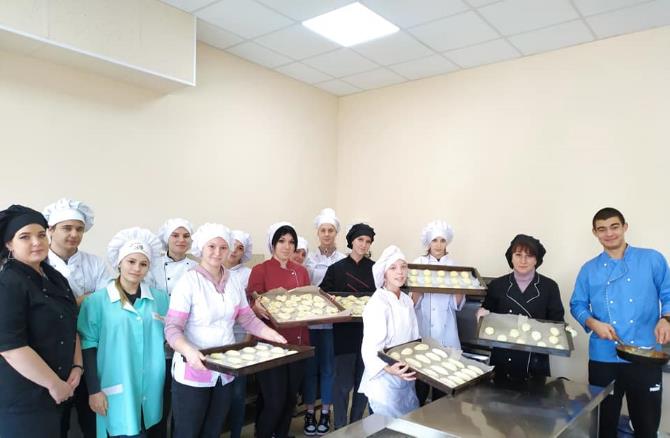 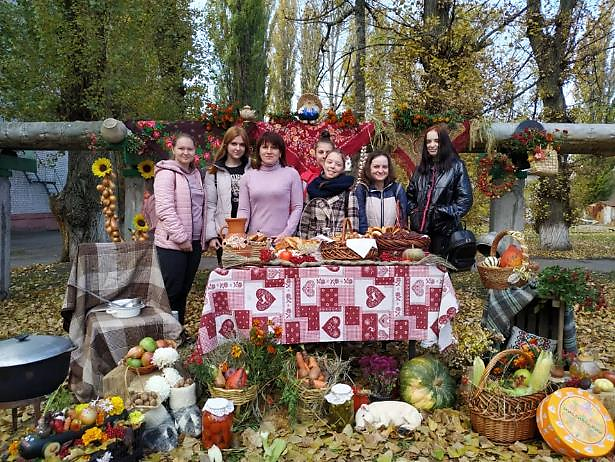 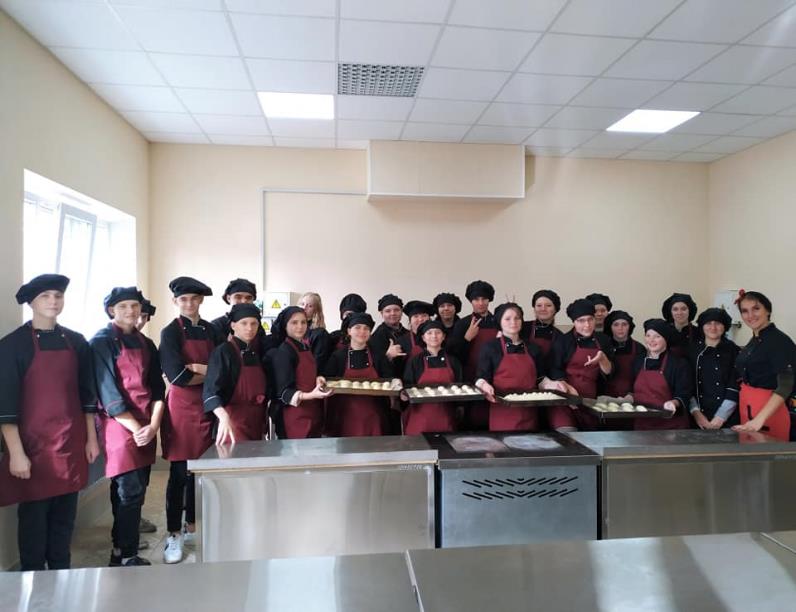 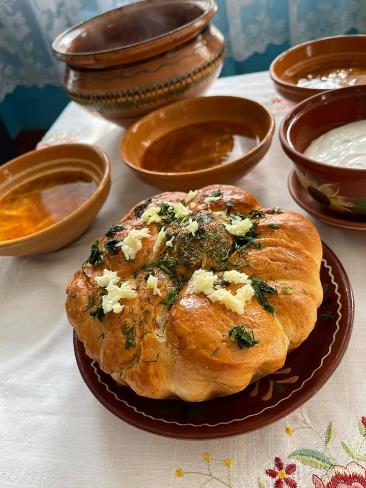 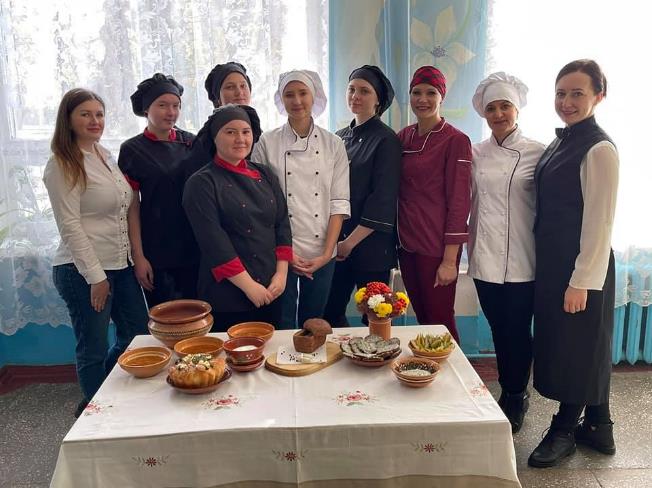 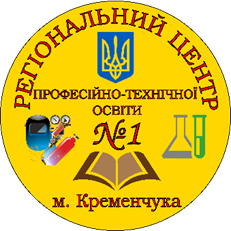 РЕАЛІЗАЦІЯ STEM-ПРОЄКТІВ
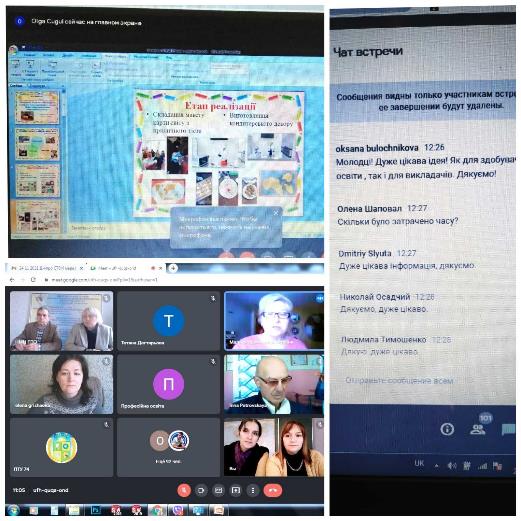 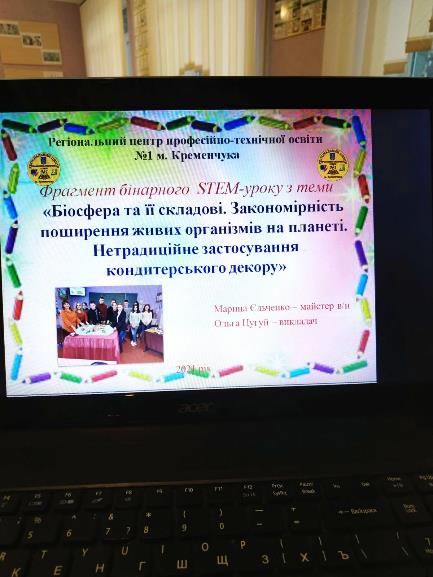 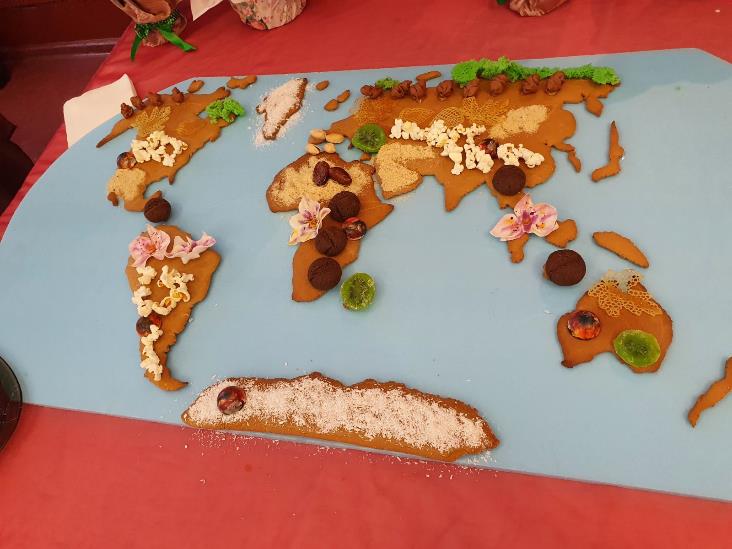 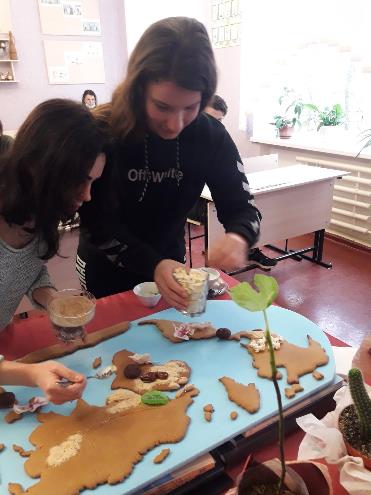 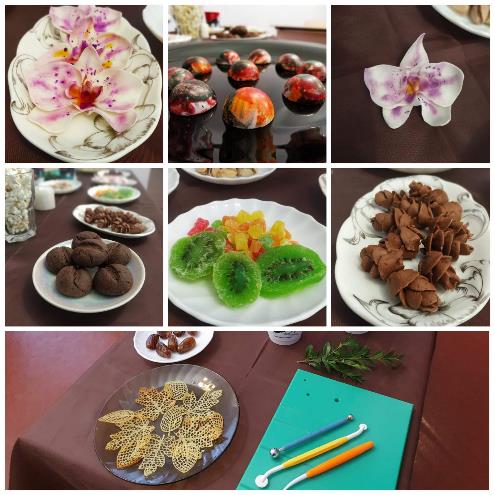 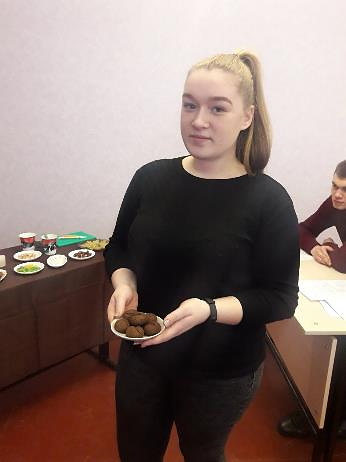 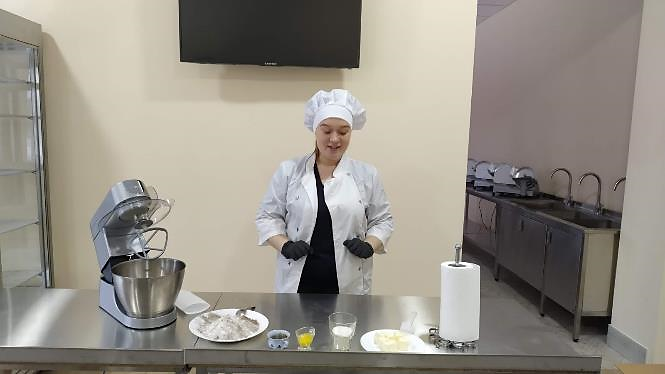 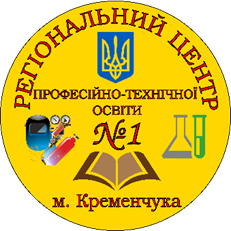 ПІДГОТОВКА STEM-ПРОЄКТІВ
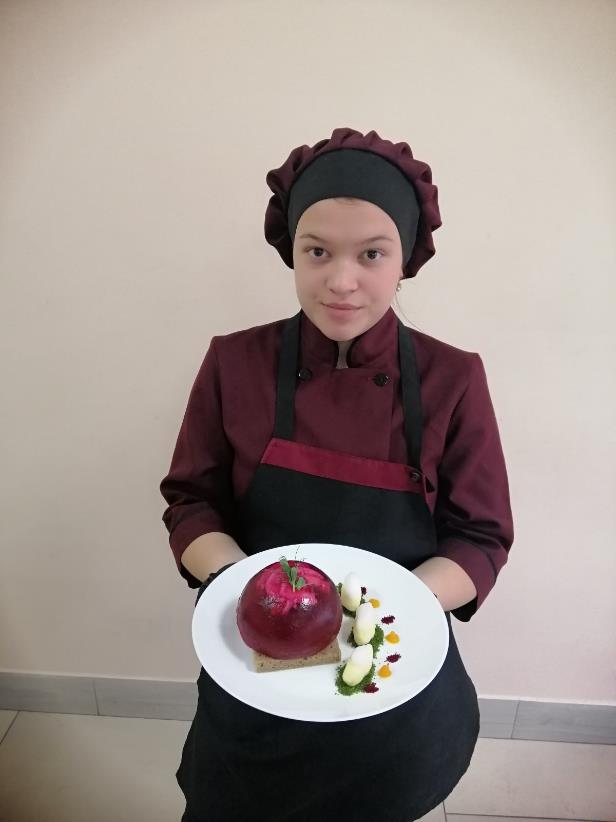 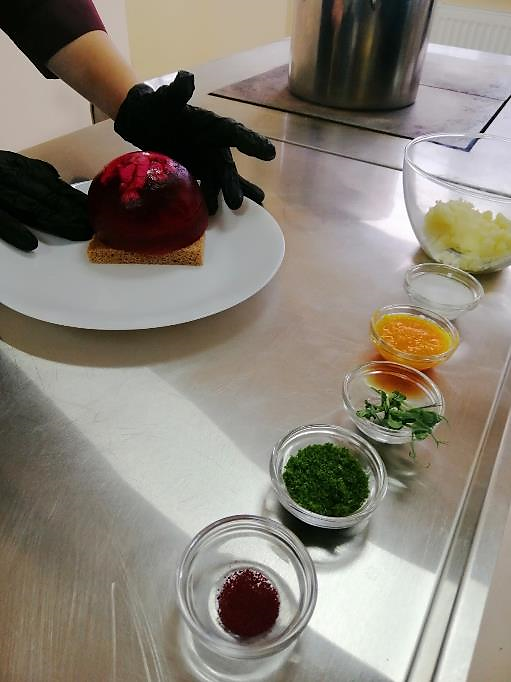 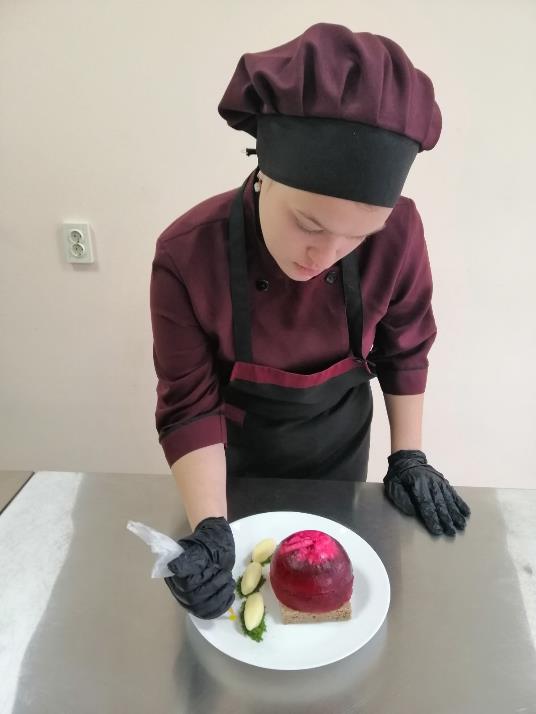 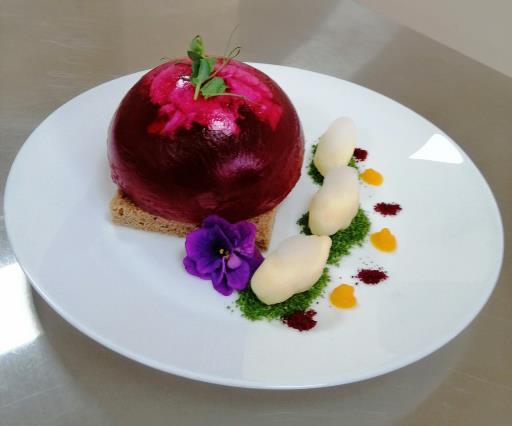 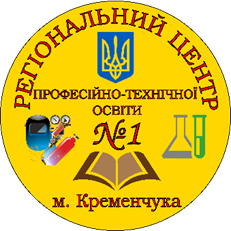 СТАЖУВАННЯ МАЙСТРІВ ВИРОБНИЧОГО НАВЧАННЯ ВІДБУВАЄТЬСЯ ЗА ПРОГРАМОЮ «НОВІТНЄ ОБЛАДНАННЯ Й СУЧАСНІ ВИРОБНИЧІ ТЕХНОЛОГІЇ У ЗАКЛАДАХ РЕСТОРАННОГО ГОСПОДАРСТВА
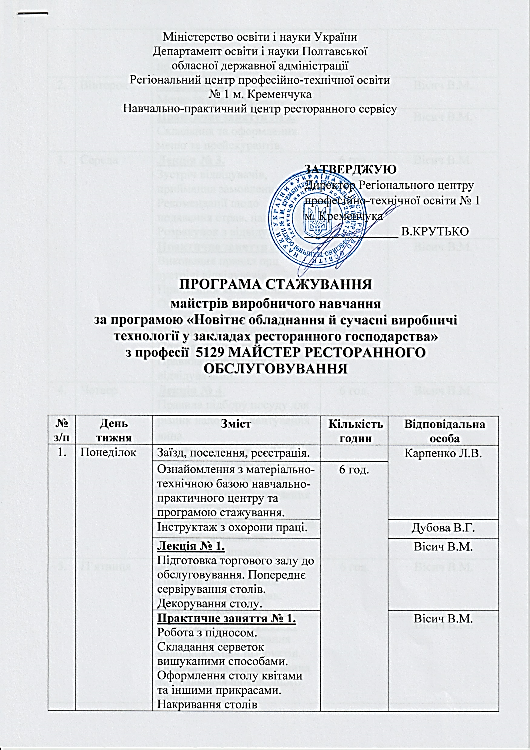 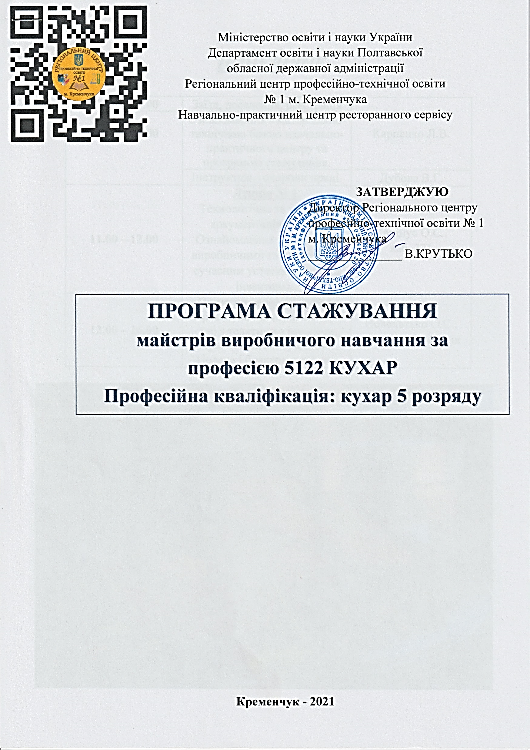 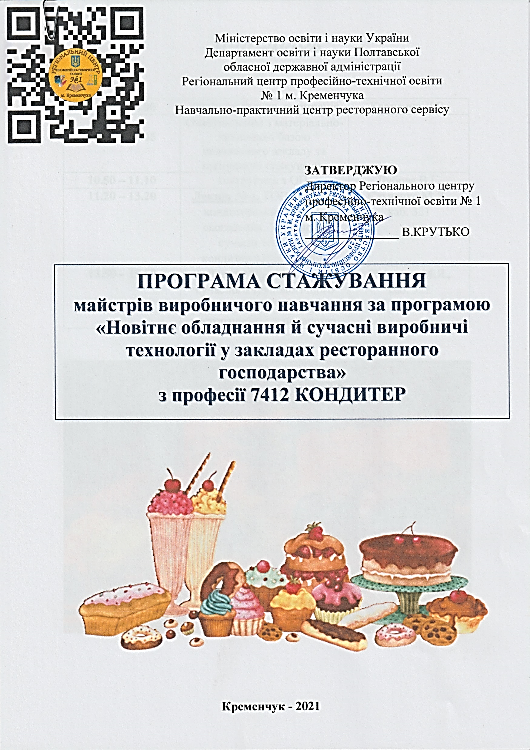 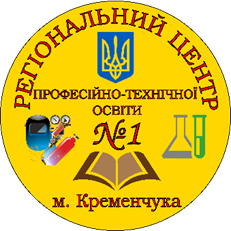 СТАЖУВАННЯ МАЙСТРІВ ВИРОБНИЧОГО НАВЧАННЯ З ПРОФЕСІЇ «КОНДИТЕР» (07.11.2022 – 11.11.2022)
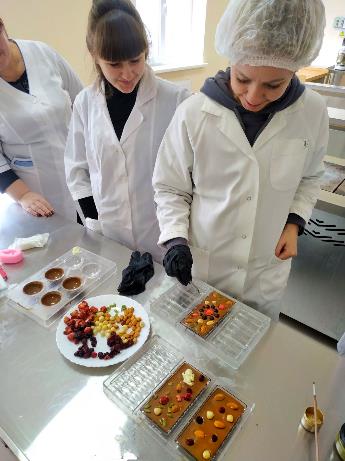 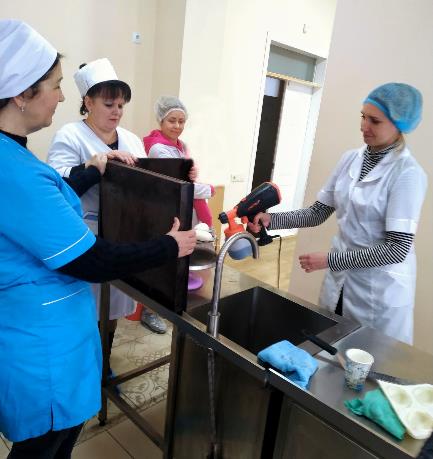 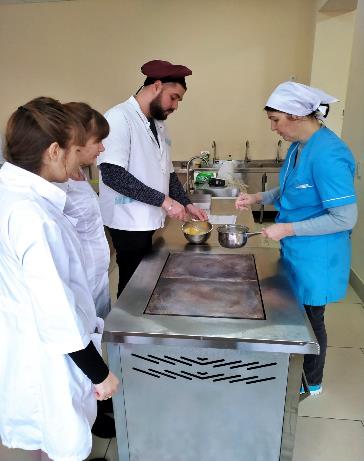 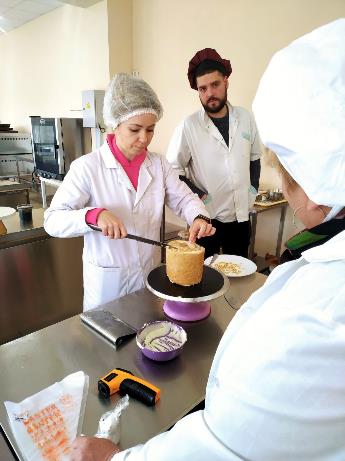 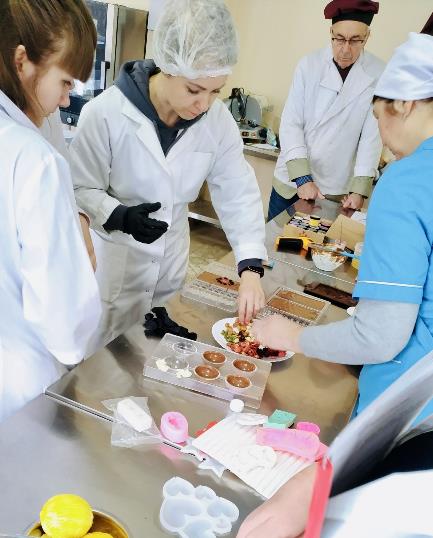 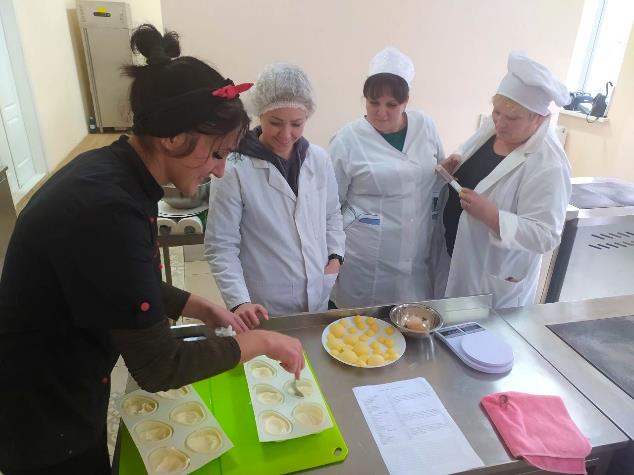 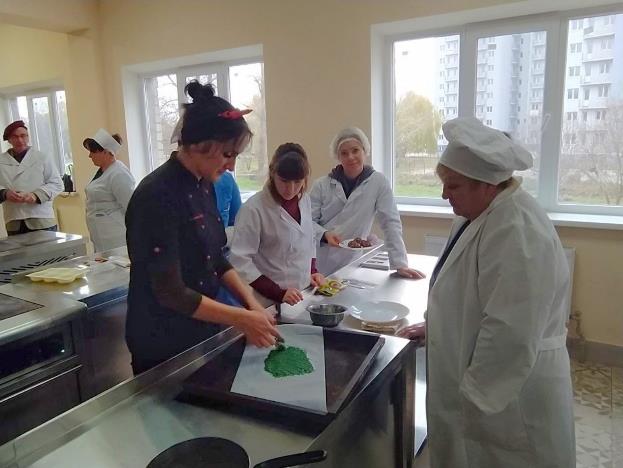 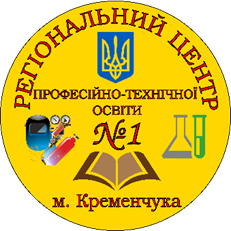 СТАЖУВАННЯ МАЙСТРІВ ВИРОБНИЧОГО НАВЧАННЯ  З ПРОФЕСІЇ «КОНДИТЕР» (07.11.2022 – 11.11.2022)
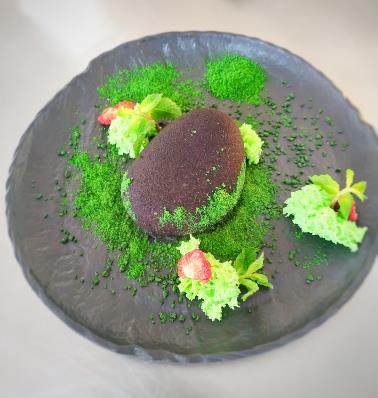 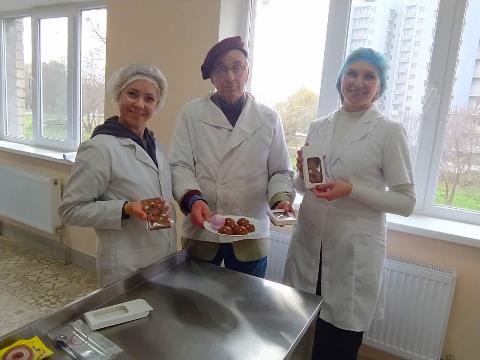 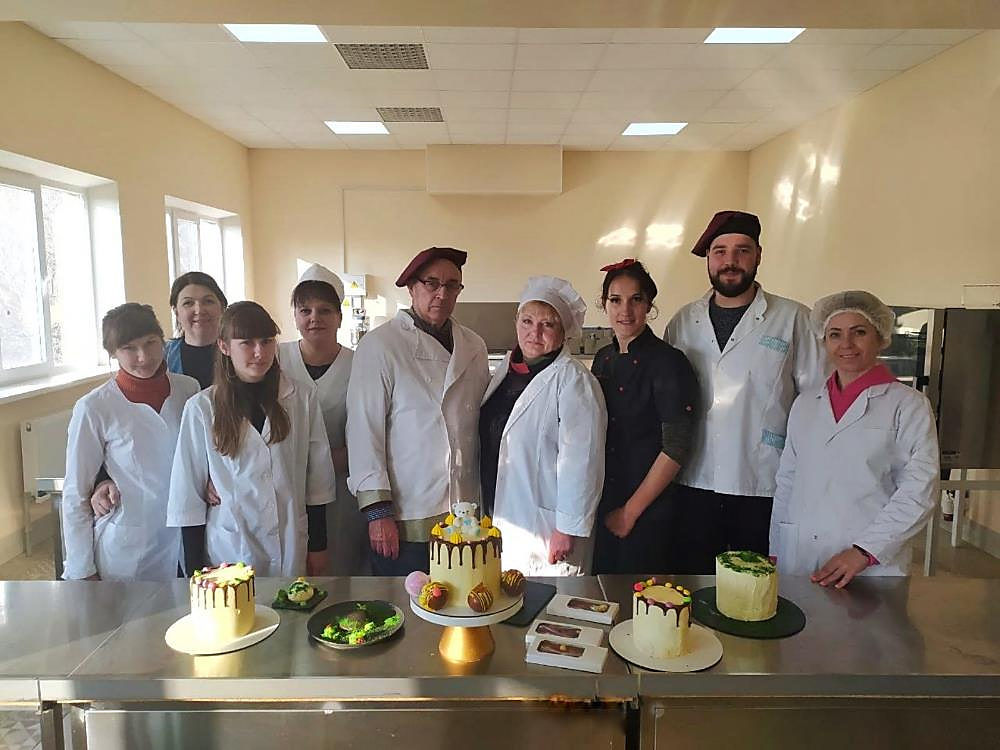 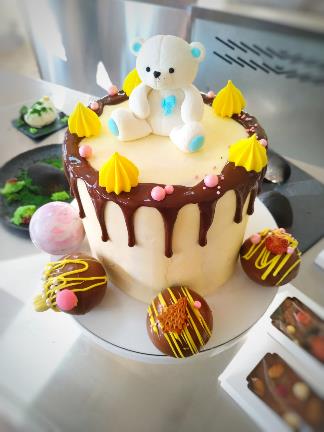 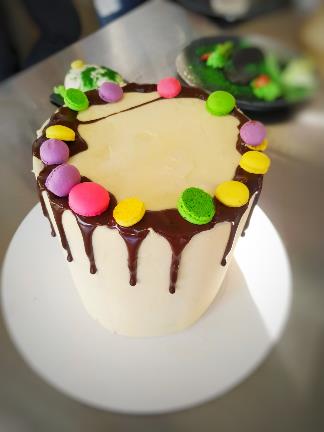 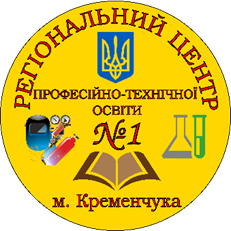 СТАЖУВАННЯ МАЙСТРІВ ВИРОБНИЧОГО НАВЧАННЯ  З ПРОФЕСІЇ «КУХАР» (05.12.2022 – 09.12.2022)
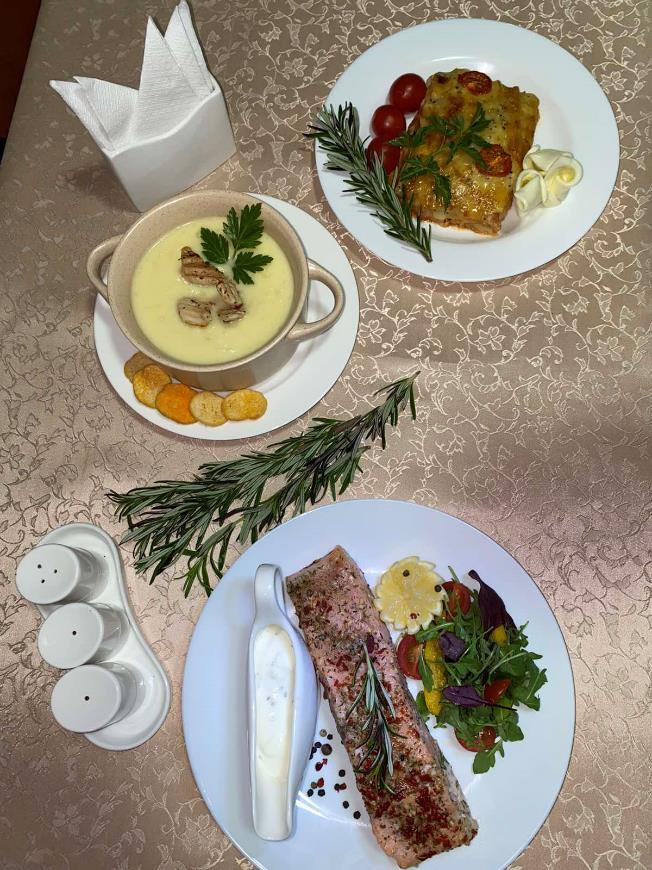 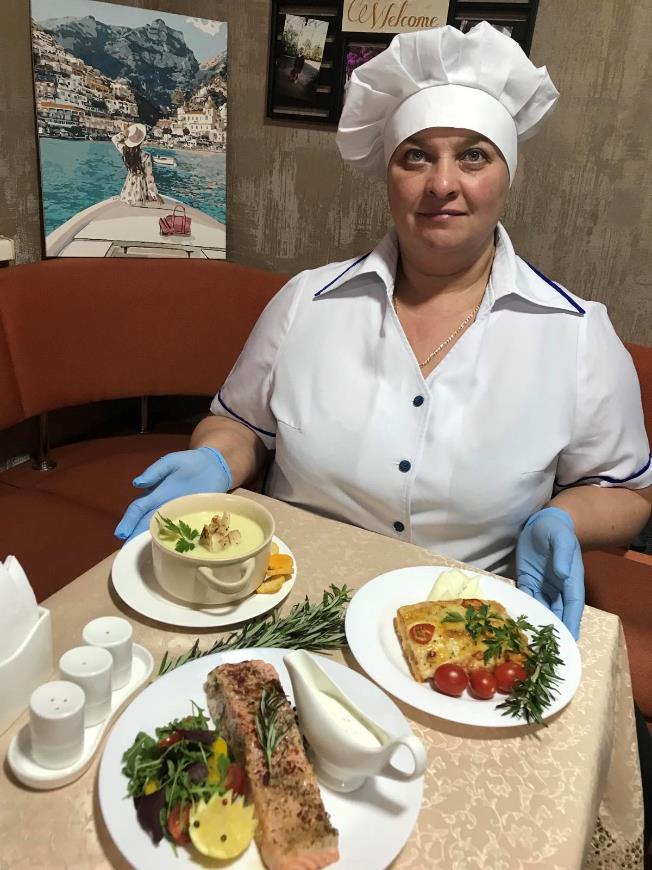 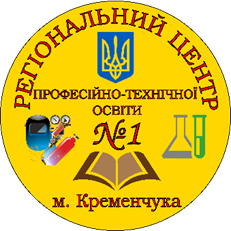 СТАЖУВАННЯ МАЙСТРІВ ВИРОБНИЧОГО НАВЧАННЯ  З ПРОФЕСІЇ «КУХАР» (05.12.2022 – 09.12.2022)
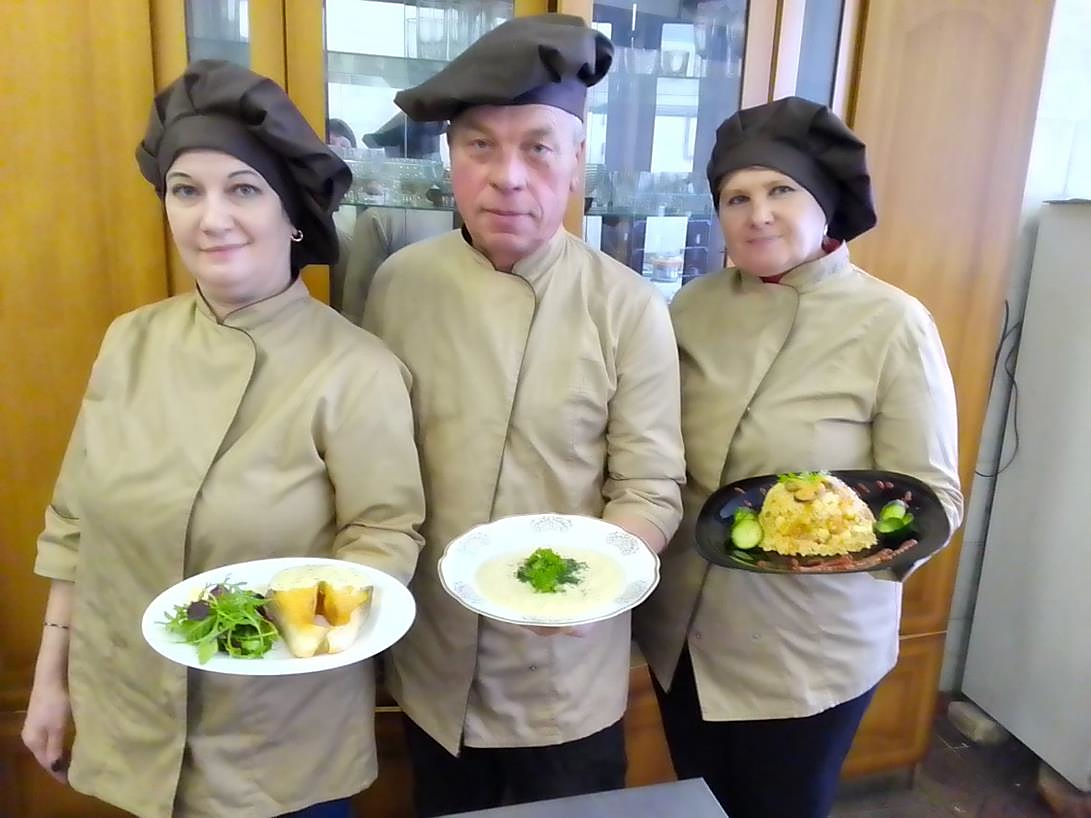 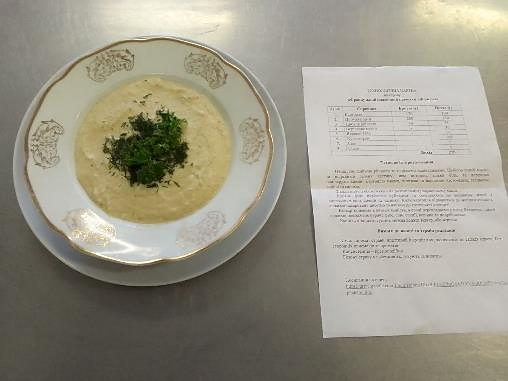 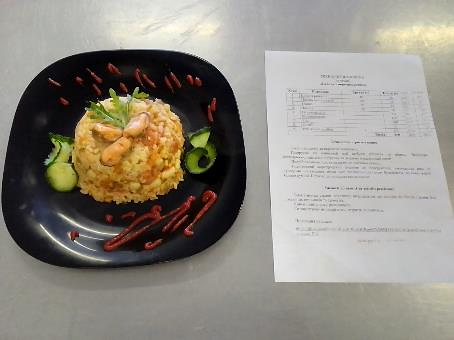 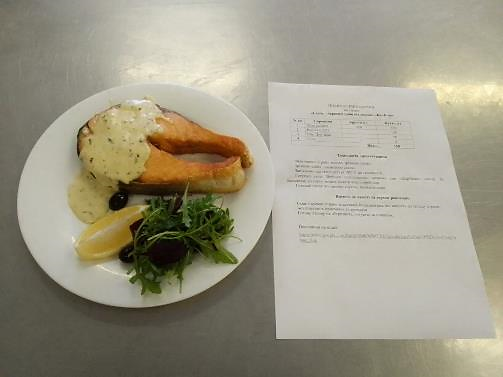